Maze Game
By: Awvik
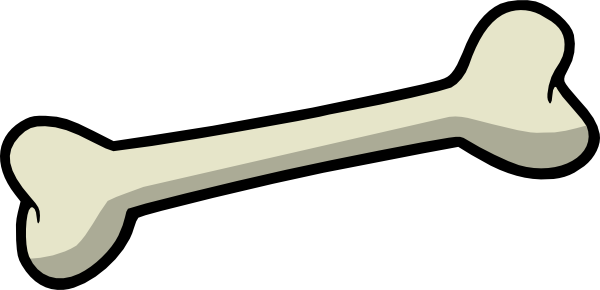